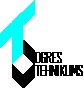 Portfolio
Ogrs tehnikums
Karjera - personības izaugsme visas dzīves garumā
.
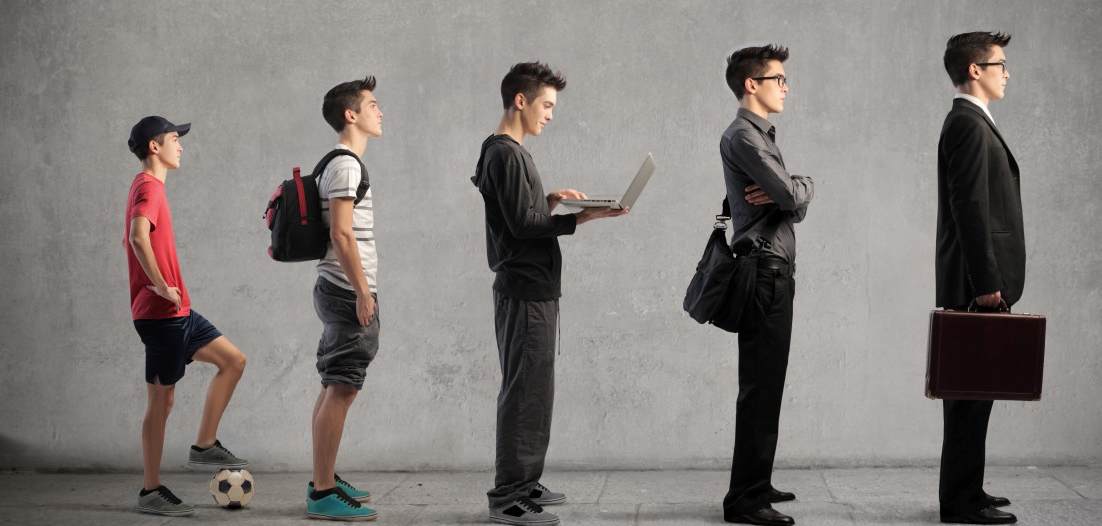 Karjeras veidošana ir nepārtraukts pārmaiņu process mūža garumā, kura gaitā cilvēks izmanto informāciju par sevi un apkārtni, lai izvēlētos nodarbošanos, mācību jomu, kā arī konkrētu profesiju.
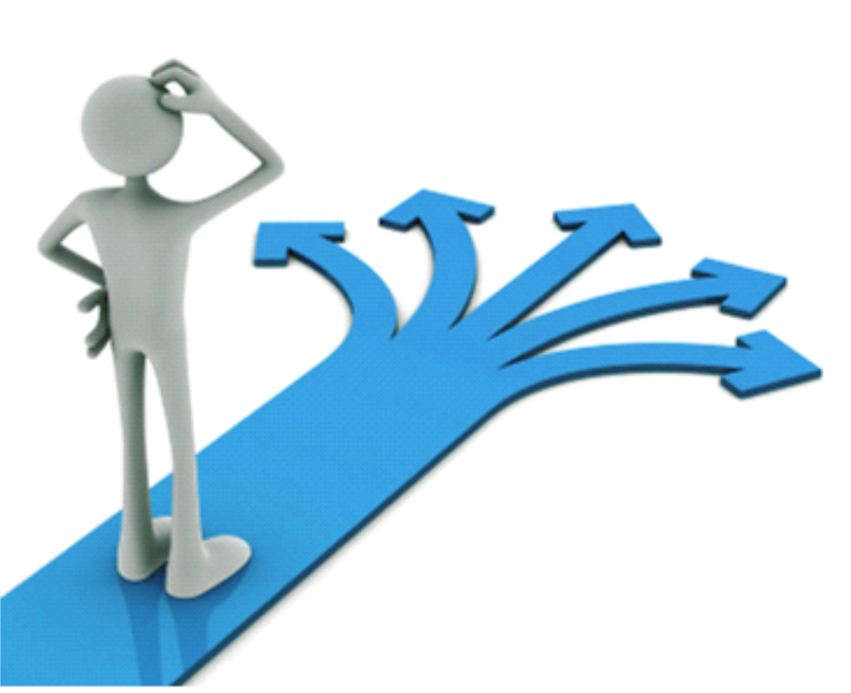 „Pat ja jūs esat uz pareizā ceļa, jūs sabrauks, ja uz ceļa tikai sēdēsiet!” 
Roger (1980.)
Darba tirgū augstu tiek vērtētas dažādas prasmes, ko var pilnveidot jau mācību procesā:
izglītības līmenis;
valodu zināšanas ;
datorprasmes;
saskarsmes prasmes;
prasme prezentēt sevi ;
autovadīšanas prasme.
Prasmes un kompetences, ko var attīstīt :
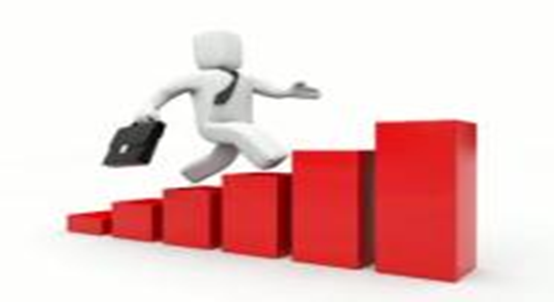 datorprasmes;
svešvalodu prasmes;
komunikāciju;
pašnovērtēšanu
uzņēmējdarbību
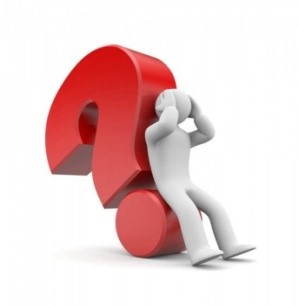 Kas man jādara?
jĀVEIDO
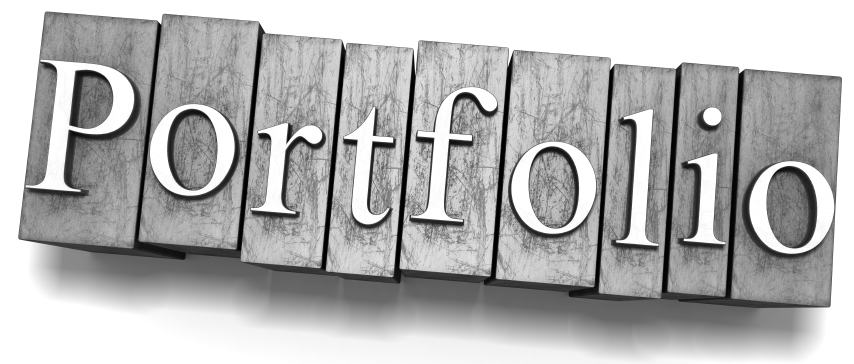 Darba mape - tavs izaugsmes rādītājs
Portfolio struktūra
Titullapa
1. Pašnovērtējums
2. CV
3. Motivācijas vēstule
4. Darba intervijas ētika un etiķete
5. Pateicības, atzinības, diplomi
6. Darba pieredzes veidošana
7. Prasmes, kompetences (zināšanas, pieredze, prasmes, spējas kādā jomā)
8. Karjeras plāns
9. «Esmu pamanīts!»
Ot ieteiktā portfolio struktūra
Titullapa

       Atceries, ka tas ir tikai TAVS portfolio, un tas raksturo TIKAI Tevi: skola, klase, vārds, uzvārds un citas ziņas par TEVI. Titullapas noformējumu veido tā, lai pavēstītu par sevi svarīgāko. Ievieto savu foto vai attēlu ar savu aizraušanos (hobiju), vai savu zīmējumu, vai devīzi (moto), vai tekstu no savas mīļākās dziesmas, vai sava vislabāk paveiktā darba attēlu, vai kā citādi, lai veidotu pozitīvu pirmo iespaidu.
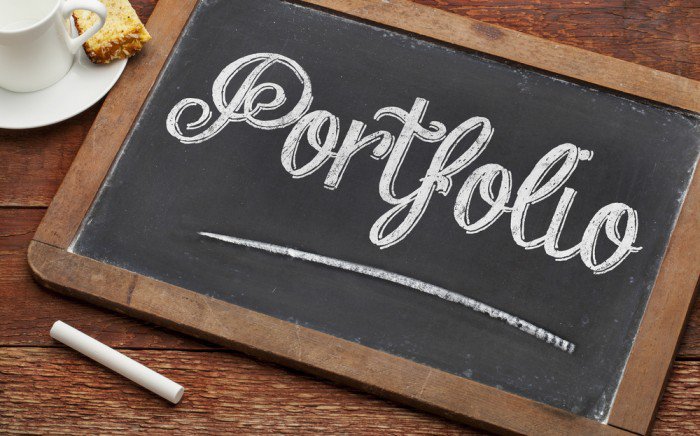 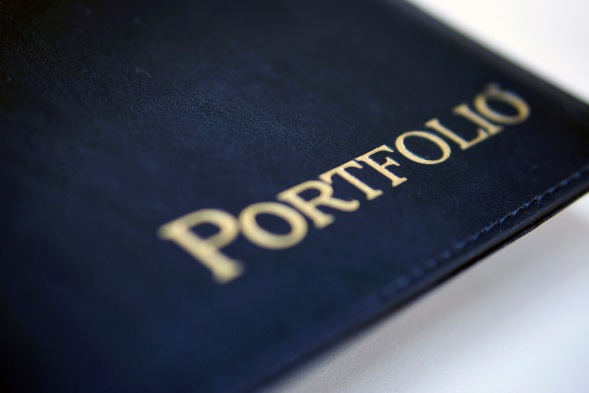 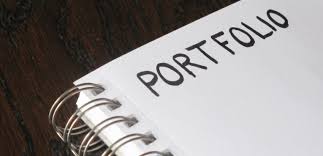 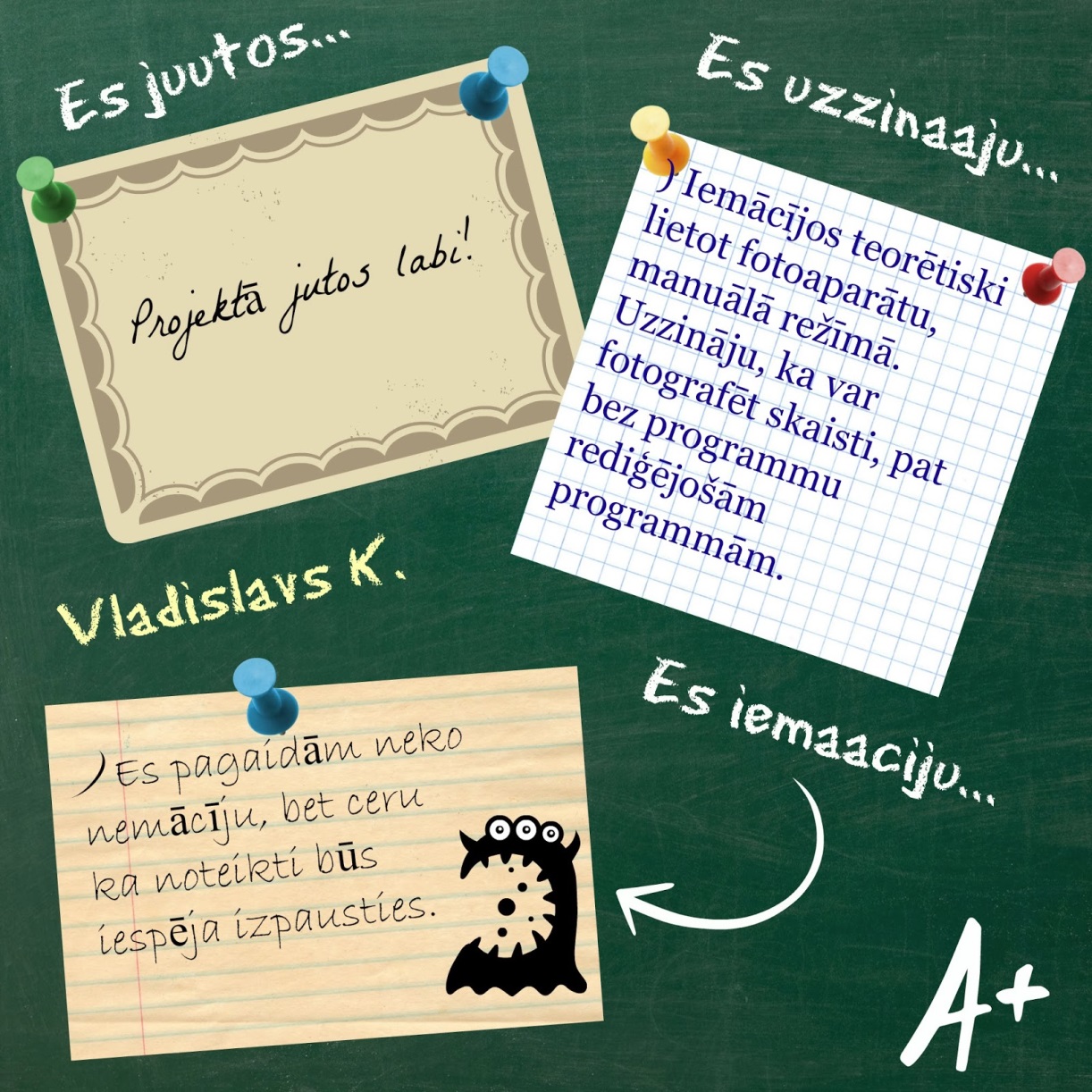 .
1. Pašnovērtējums
Novērtē sevi katru mācību gadu!
Sevis izzināšana
1. Noskaidro savas intereses, spējas un vērtības

https://testi.niid.lv/

2. Profesionālās prasmes

http://tests.dreamfoundation.eu/career-test/page1?locale=lv
Pašnovērtējuma testu izpildi koordinē saskarsmes, sociālo un pilsonisko prasmju skolotājs vai grupu audzinātājs.
2. CV :

latviešu valodā (koordinē un vērtē latviešu valodas skolotājs);
krievu valodā (koordinē un vērtē krievu valodas skolotājs);
angļu valodā (koordinē un vērtē angļu valodas skolotājs);
*Paraugus skatīt pielikumā Nr.1
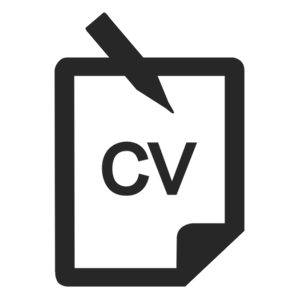 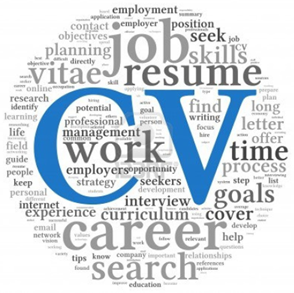 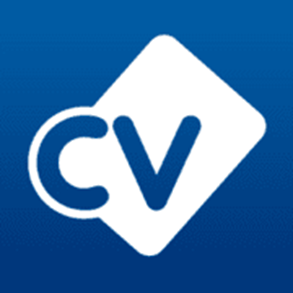 .
3. Motivācijas vēstule:

latviešu valodā (koordinē un vērtē latviešu valodas skolotājs);
krievu valodā (koordinē un vērtē krievu valodas skolotājs);
angļu valodā (koordinē un vērtē angļu valodas skolotājs);
*Paraugus skatīt pielikumā Nr.2
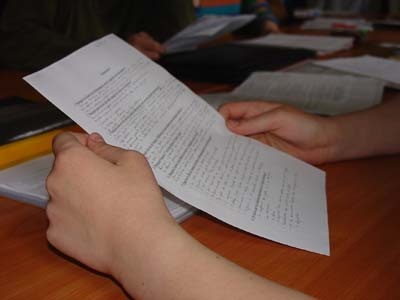 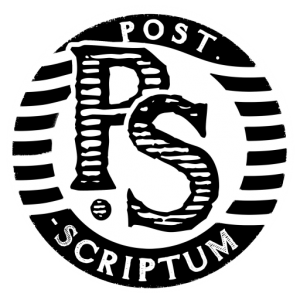 Post scriptum
Lai veiksmīgi uzrakstītu motivācijas vēstuli, vēlams apkopot informāciju par uzņēmumiem (Ogrē vai Ogres novadā, vai dzīvesvietas tuvumā, vai Rīgā), kas saistīti ar izvēlēto profesiju (var būt pat tie, kuros vēlētos strādāt pēc izglītības iegūšanas, iespējams, ārpus Latvijas).
4. Darba intervijas ētika un etiķete 
jeb 
kā radīt pozitīvu iespaidu darba devējam 

(koordinē un vērtē saskarsmes vai sociālo prasmju skolotājs)
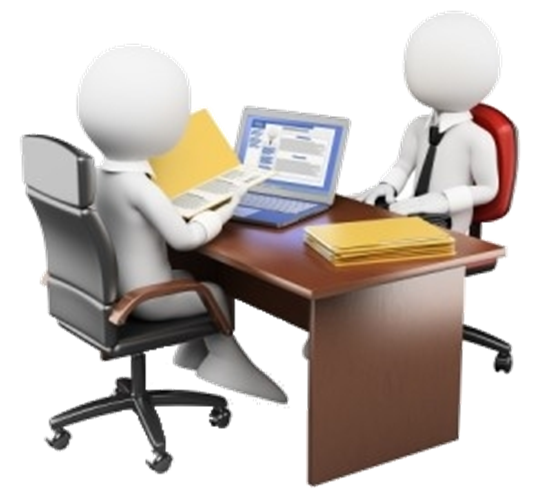 *Ieteikumus skatīt pielikumā Nr.3
.
5.Pateicības, atzinības, diplomi
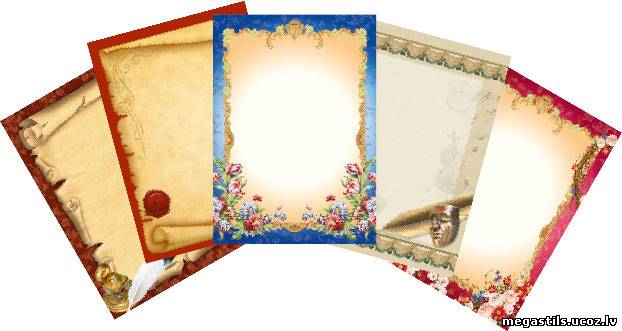 .
6. Darba pieredzes veidošana (materiāli, kas apliecina darba pieredzi, brīvprātīgo darbu)

Apliecinājumi: pateicības, atzinības, sertifikāti utt.
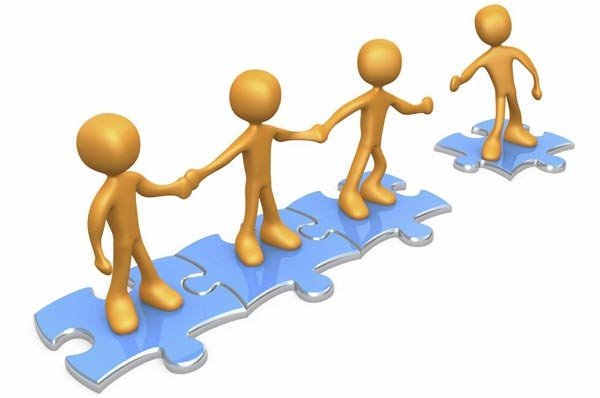 7. Prasmes, kompetences (zināšanas, pieredze, prasmes, spējas kādā jomā, kas attīstītas, iesaistoties sabiedriskās aktivitātēs, ārpusstundu nodarbībās un publiskās uzstāšanās)

Apliecinājumi: pateicības, atzinības, sertifikāti utt.
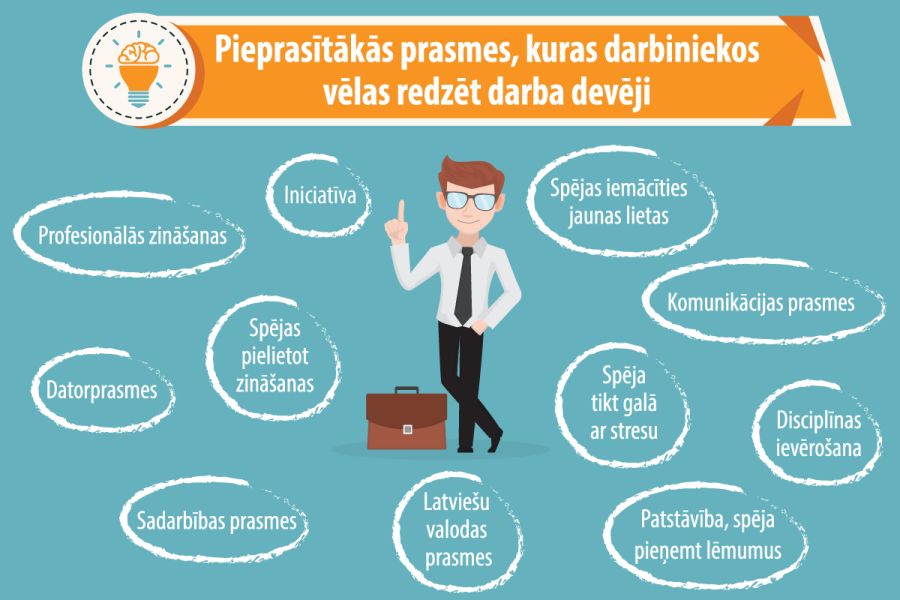 8. Karjeras plāns 
(mērķi, 
soļi tā sasniegšanai)
.
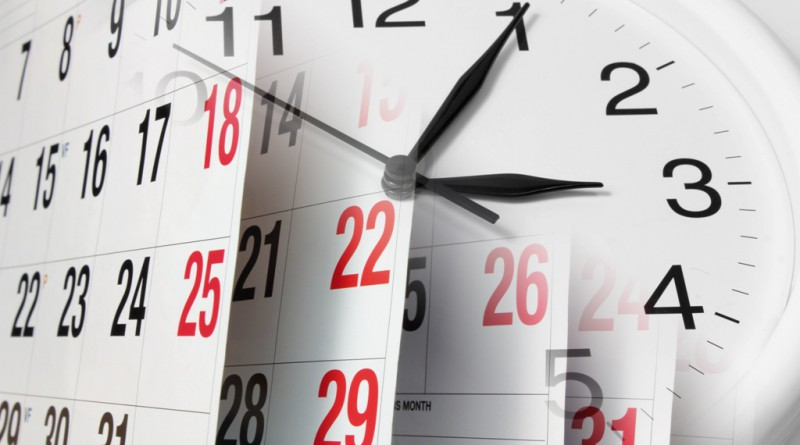 .
9. «Esmu pamanīts!»
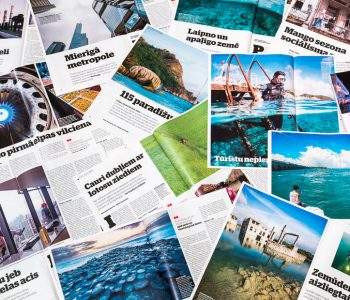 Raksti skolas mājas lapā!

Publikācijas
(web, vietējā prese)
Atceries!
Mācību gada beigās tiks rīkota portfolio izstāde.
Jautājumu vai neskaidrību gadījumā griezties pie Pedagoga karjeras konsultanta
Guntas Sergejevas
148.kabinets








Prezentāciju veidoja: Ineses Kaupuža un  
Inga Lišmane -Ozoliņa